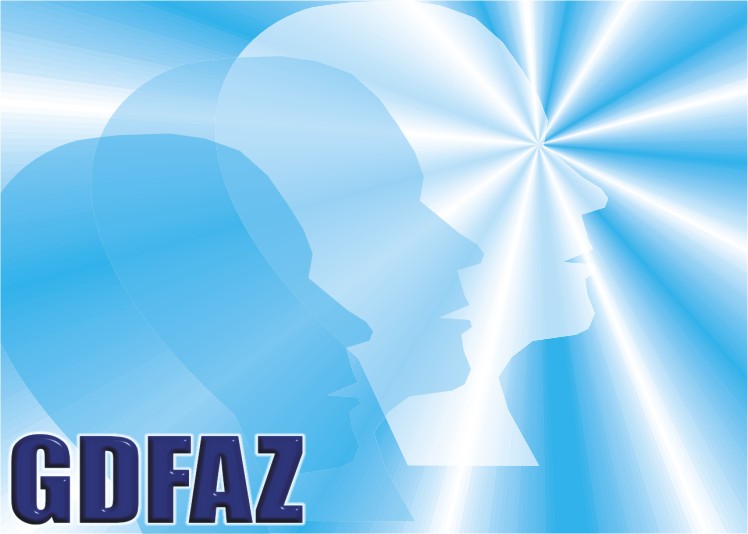 Iolanda Mª G. M. de C. Barbosa
Coordenadora Geral Adjunta do GDFAZ
Secretaria de Estado da Fazenda do Maranhão - SEFAZ/MA
Trilhas de Capacitação
Estados que implantaram parcialmente: 
   PA, PI, DF e ES 

Estados que conhecem, mas não implantaram: 
   AP, BA, MA, PE, MT, TO, RJ,  PR, RS;

Estados que não conhecem: 
   RO e RR.
Trilhas de Capacitação
Cursos das Trilhas ofertados:

Piauí: 5 cursos;
Pará: 8 cursos;
Distrito Federal: 37 cursos.
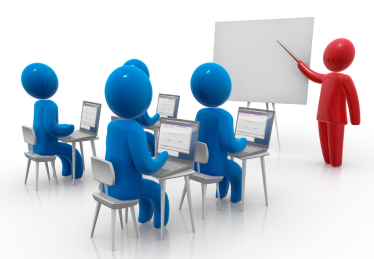 Trilhas de Capacitação
Pará
A Política de Capacitação implementada teve como referência as Trilhas de Capacitação;
Contrato com uma Instituição de Ensino Superior, cujas ementas dos cursos foram baseadas nas Trilhas;
Atendem as demandas em caráter de emergência, mas não conseguem desenvolver as competências de forma integrada.
Trilhas de Capacitação
Piauí
Implantação parcial das Trilhas;
Utiliza as trilhas para selecionar os cursos que irão compor o programa de capacitação.

Distrito Federal
Trilhas transformadas em plano de capacitação, com previsão de execução em quatro anos;
Inserção de outros cursos nas trilhas;
Contrato com a Fundação Universidade de Brasília para ministrar os cursos e promover, anualmente, a atualização dos conteúdos;
Implantação foi iniciada em setembro/2014.
Trilhas de Capacitação
Espírito Santo
Utiliza as trilhas para seleção dos cursos;
As demandas de capacitação consideram as prioridades estabelecidas nas trilhas.
Trilhas de Capacitação
Situação de alguns Estados

Amapá - não houve real interesse por parte da gestão da Secretaria na época;

Bahia - possui uma estrutura de grade de capacitação que atende as necessidades de suas áreas;

Maranhão - desenvolvido o projeto de Gestão por Competência e utilização das trilhas como referência para identificação dos conhecimentos técnicos dos postos de trabalho;
Trilhas de Capacitação
Situação de alguns Estados

Pernambuco - houve análise do material. No entanto, em função da implantação do modelo de gestão por competências, não implantaram as trilhas;

Mato Grosso - contrato com consultoria para implantar a Gestão por Competência;

Rio Grande do Sul - as trilhas são importantes para conhecimento de alguns conceitos, mas não conseguiram implementá-las. Pretendem retomar o assunto no projeto de Gestão por Competência que está iniciando.
Trilhas de Capacitação
Resultado esperado

O modelo geral, contendo as competências, trilhas e programas de desenvolvimento, servirá como um “guarda chuva”, para ser utilizado (diretamente ou como referência) pelas Secretarias Estaduais em suas iniciativas locais de desenvolvimento.
I Seminário Nacional de Gestão de Pessoas das Administrações Fazendárias Estaduais
Realização: GDFAZ e ESAF
Local: ESAF Brasília, 25 e 26 de novembro de 2015
I Seminário Nacional de Gestão de Pessoas das Administrações Fazendárias Estaduais
Objetivo
Promover a integração e a troca de informações, geração de conhecimento e compartilhamento das boas práticas e realizações das áreas de gestão de pessoas das secretarias de estado da fazenda, finanças, receita e tributação dos estados e do Distrito Federal. 

Número de vagas
340
I Seminário Nacional de Gestão de Pessoas das Administrações Fazendárias Estaduais
Público-alvo

Secretários de Fazenda, Finanças, Receita e Tributação dos Estados e do Distrito Federal; gestores e servidores da área de Gestão de Pessoas das Secretarias de Fazenda dos Estados e Distrito Federal; representantes da ESAF; representantes dos grupos temáticos do CONFAZ: GDFAZ, COGEF, ENCAT, GEFIN e Fórum dos Estados; representantes da Associação Brasileira de Treinamento e Desenvolvimento (ABTD); representantes do Conselho Nacional de Secretários de Estado da Administração (CONSAD); representantes do BID; servidores de órgãos federais, estaduais e do Distrito Federal.
Programação
As principais Vertentes da Gestão de Pessoas
Palestrante: Pedro Paulo Carbone
Moderadora: Maria Julia Pantoja

Inovações e Tendências na Área de Gestão de Pessoas, com ênfase nas Administrações Fazendárias.
Palestrante: Maria Júlia Pantoja (UNB-DF)
Moderadora: Débora Muzzi (SEFA-MG)

Painéis: 

Programa de Preparação para Aposentadoria - PPA
Apresentador: SEFAZ-MG

Apresentação de Produtos da Secretaria de Fazenda – AM
Apresentador: SEFAZ-AM
Palestras:

Foco: o Segredo do Sucesso 
Palestrante: Nicandro Ernesto de Campos Neto - (SEFIN/RO)

Apresentação da ESAF e do GDFAZ.
Apresentadores: Paulo Mauger (ESAF) e Carlos Dell'Agnelo (GDFAZ)

Histórico da Gestão de Pessoas
Palestrante: João Carlos Gonçalves Cavalcanti - (TJ-PE)
Moderadora: Maria Juraci Alves Câmara - (SEFAZ-PI)

Planejamento Estratégico de Gestão de Pessoas
Palestrante: Fabyola Simonassi
Moderador: João Carlos Gonçalves Cavalcanti - (TJ-PE)
Apoio e Patrocínio
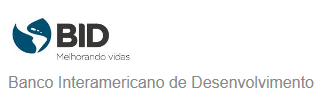 Banco Interamericano de Desenvolvimento


Instituto Brasiliense de Direito Público


Associação do Fisco de Alagoas

Sindicato dos Servidores Administrativos de Apoio Fazendário da Secretaria da Fazenda do Estado de Pernambuco

Sindicato do Grupo Tributação, Arrecadação e Fiscalização da Fazenda do Estado do Maranhão


Secretaria de Estado da Fazenda do Amazonas

Sindicato dos Auditores Fiscais da Receita do Estado do Paraná
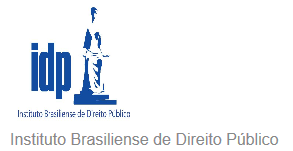 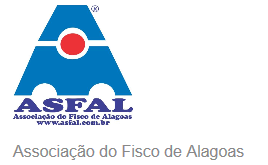 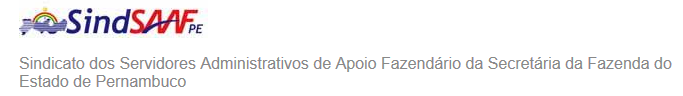 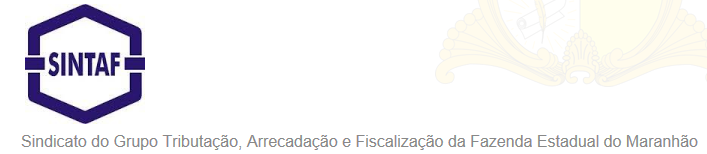 I Seminário Nacional de Gestão de Pessoas das Administrações Fazendárias Estaduais
Hotsite do evento:
http://portal.sefaz.ma.gov.br/portalsefaz/jsp/pagina/pagina.jsf?codigo=2505